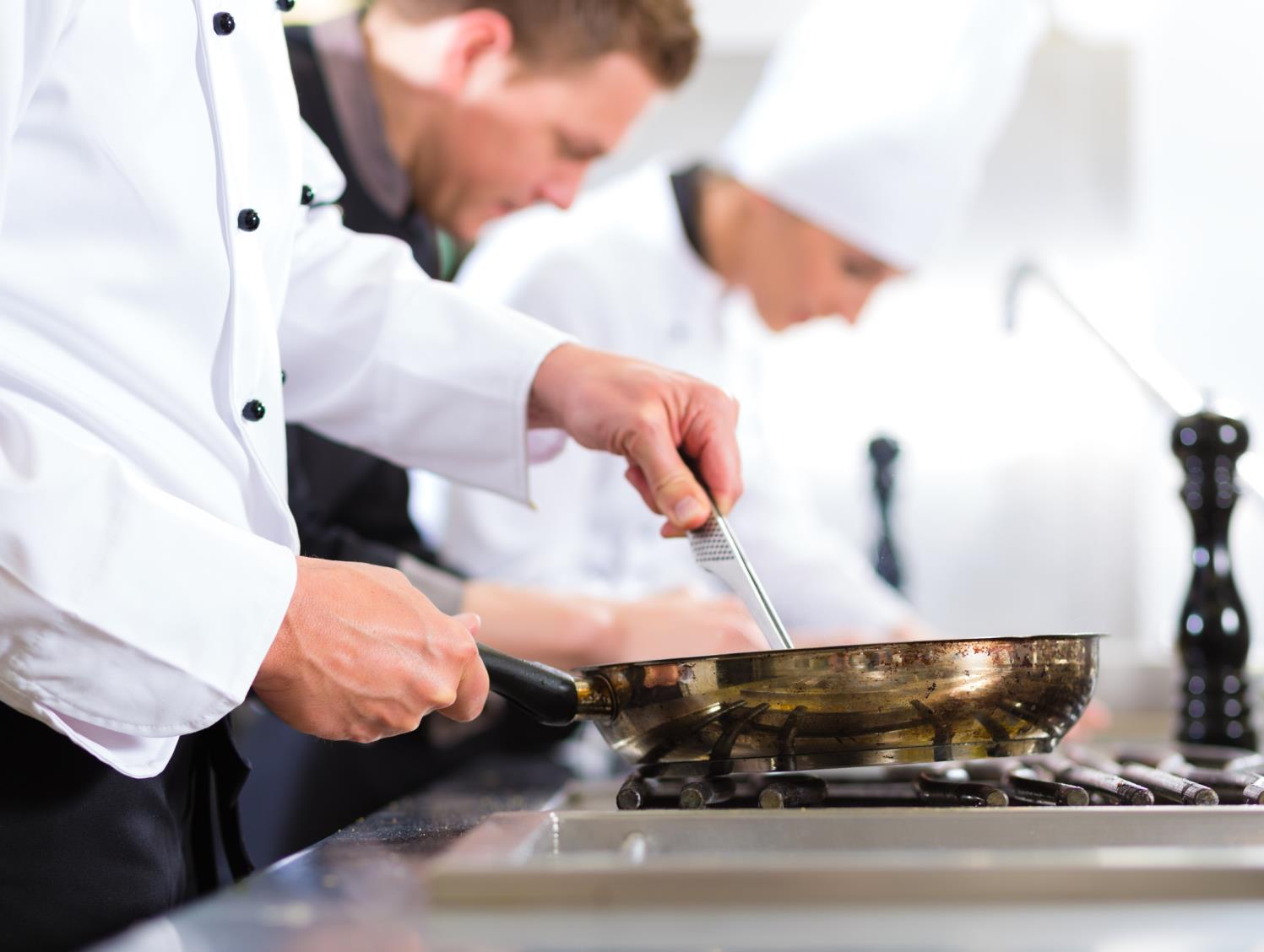 PRESENTATION BONDUELLE FOOD SERVICE
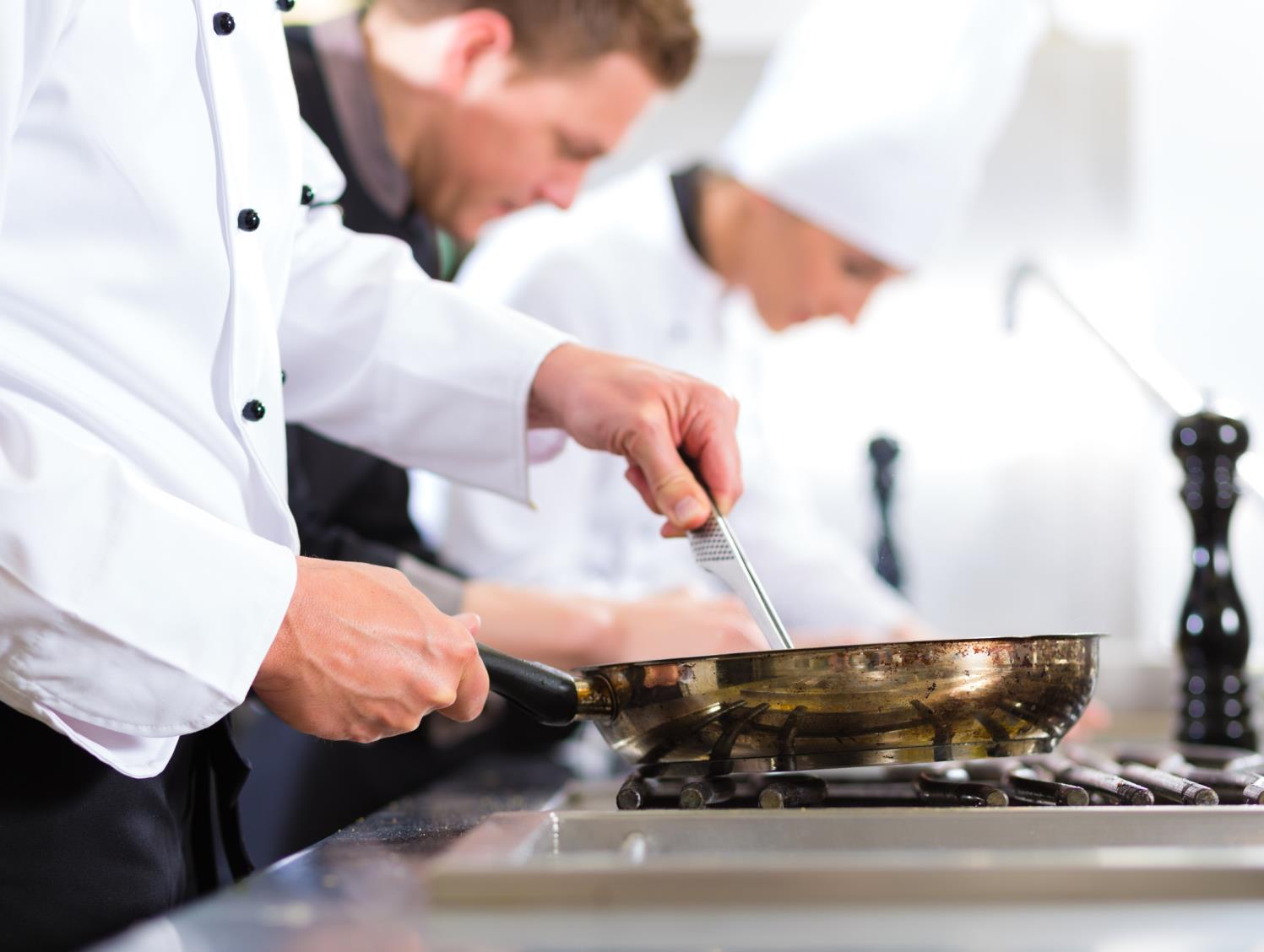 Le groupe BONDUELLE
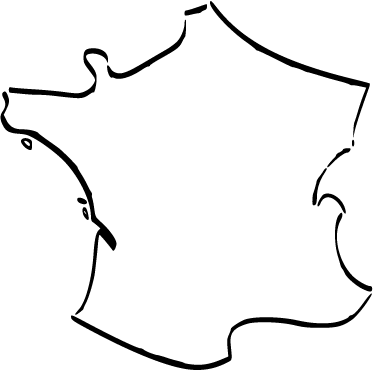 BONDUELLE ENTREPRISE 
FAMILIALE FRANÇAISE 
DEPUIS + DE 160 ANS 

expert du végétal
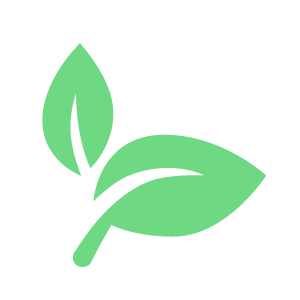 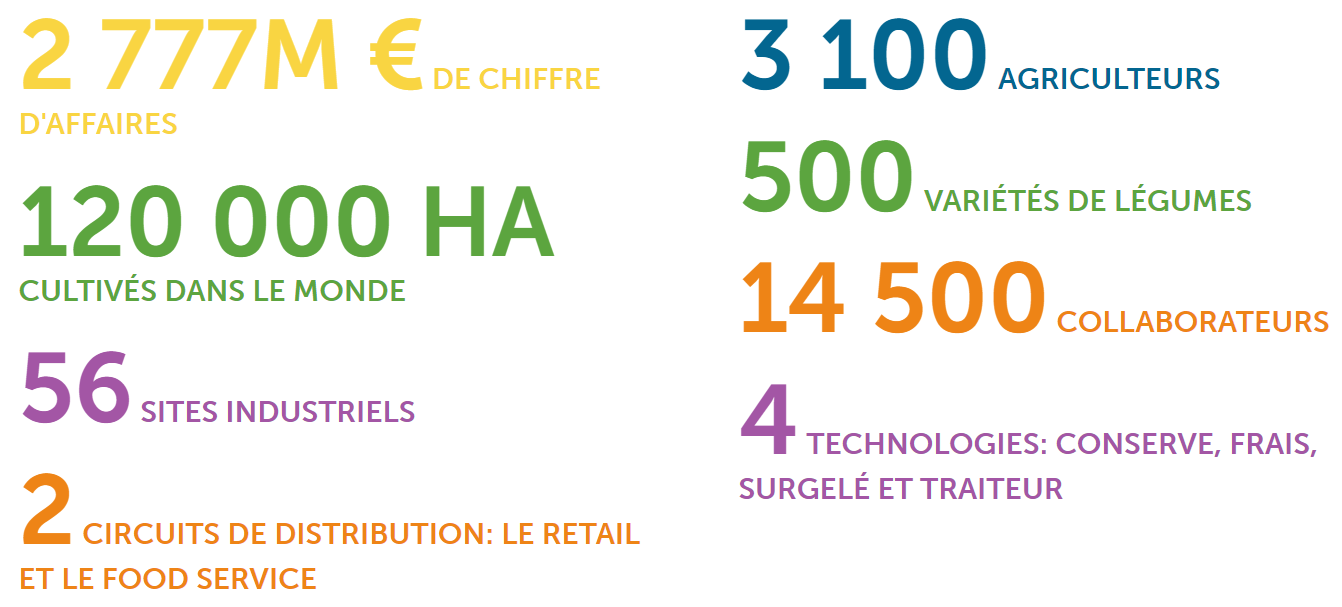 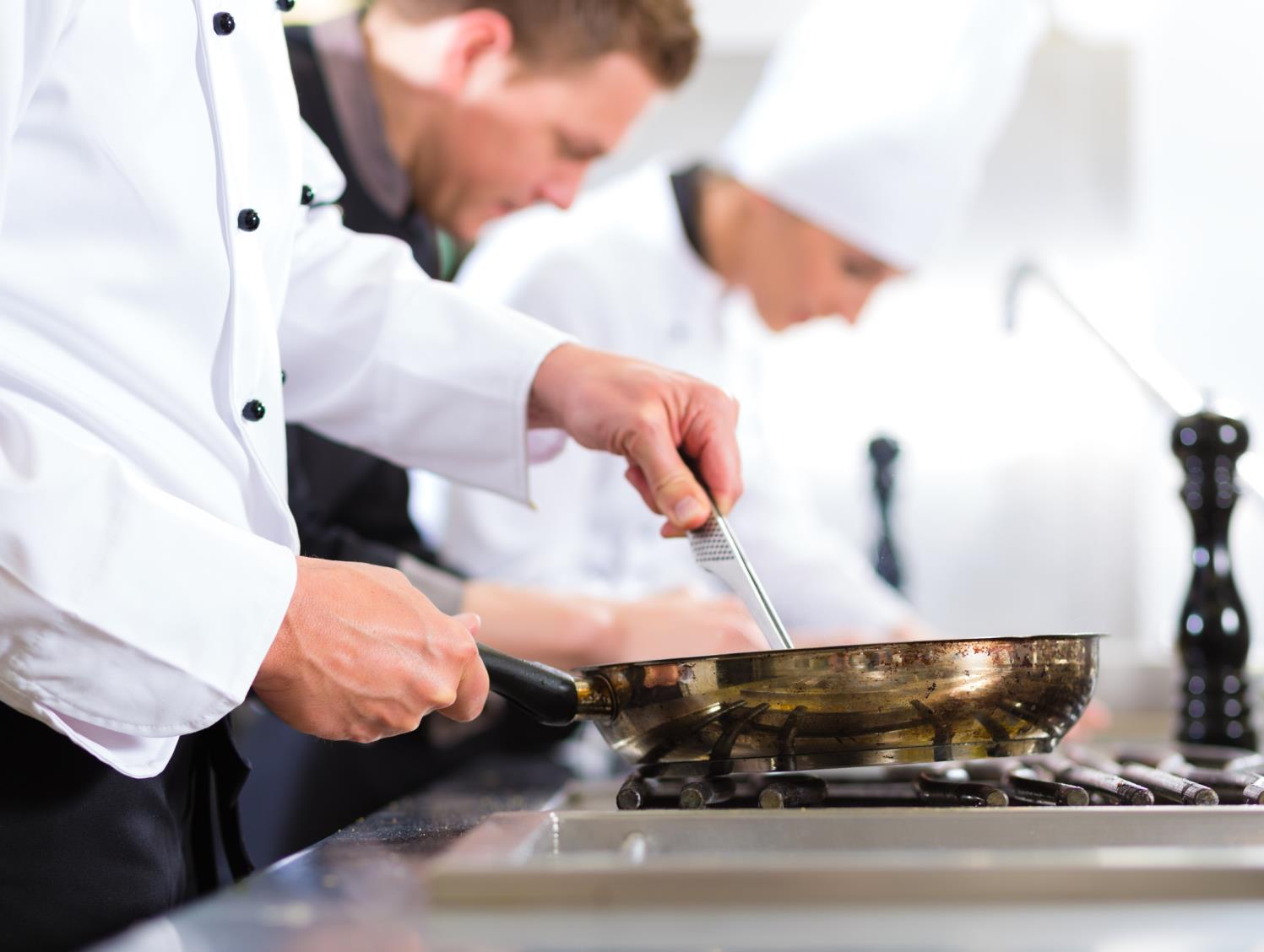 bONDUELLE foodservice
Des conseillers culinaires depuis 50 ans pour vous accompagner sur le terrain







1600 familles d’agriculteurs partenaires en France, sur l’ensemble de l’hexagone
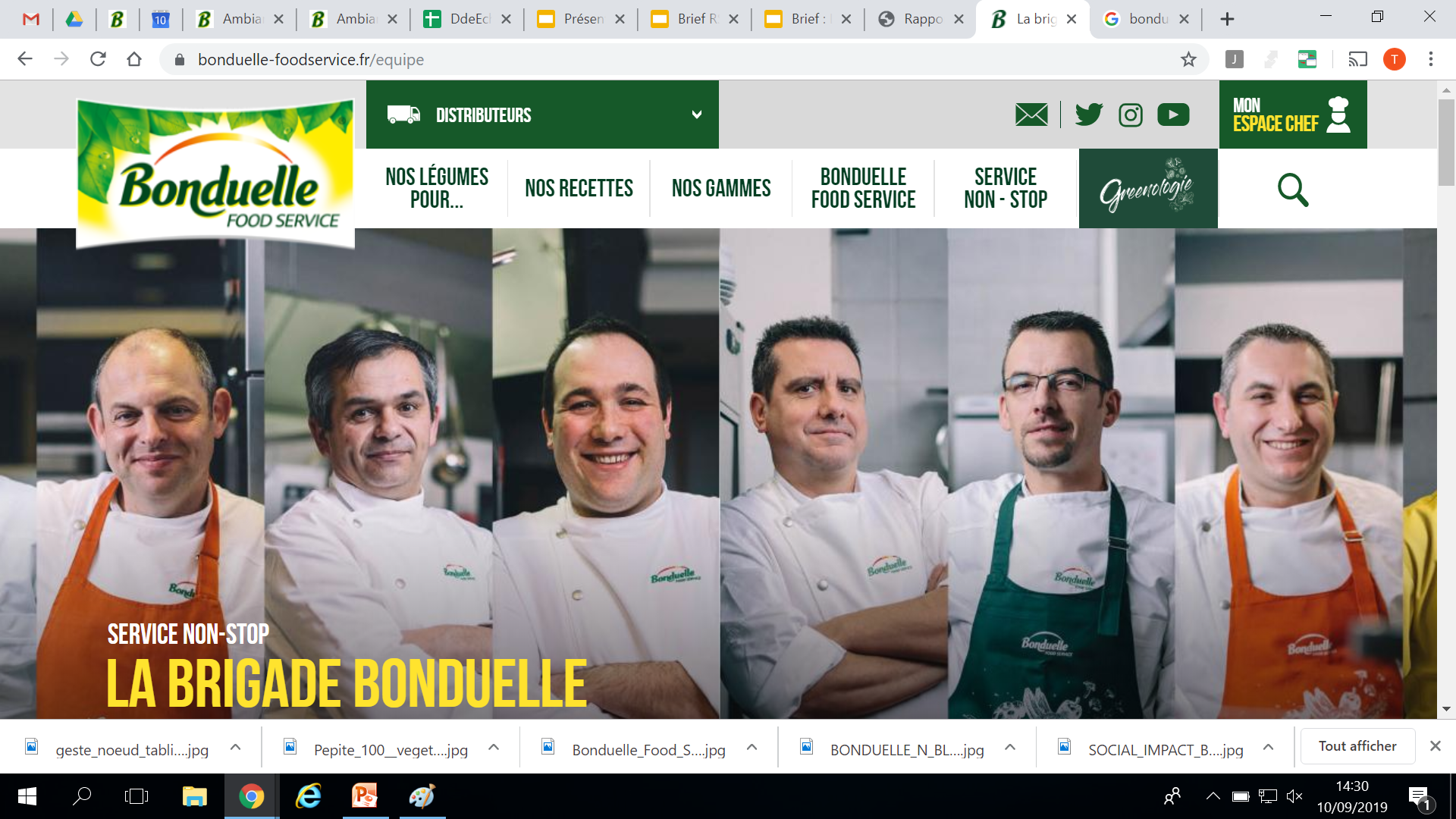 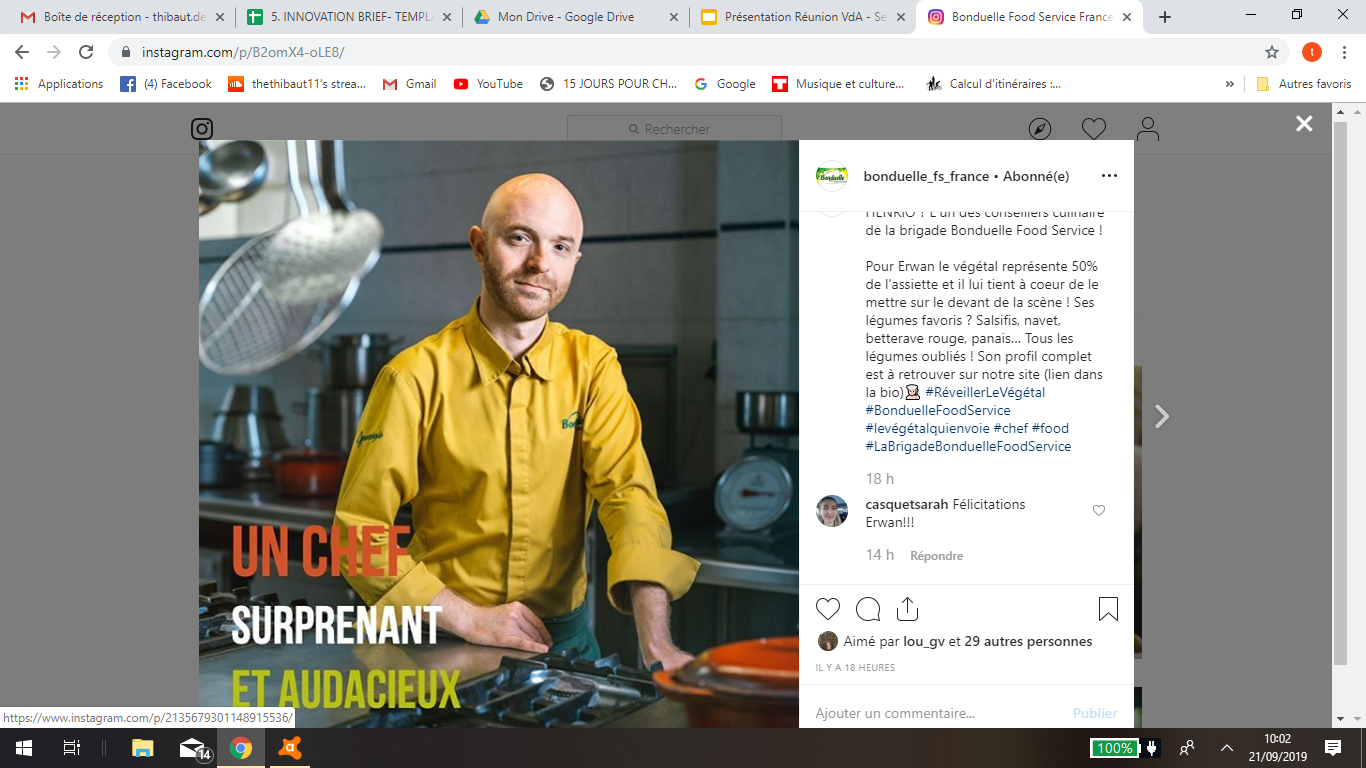 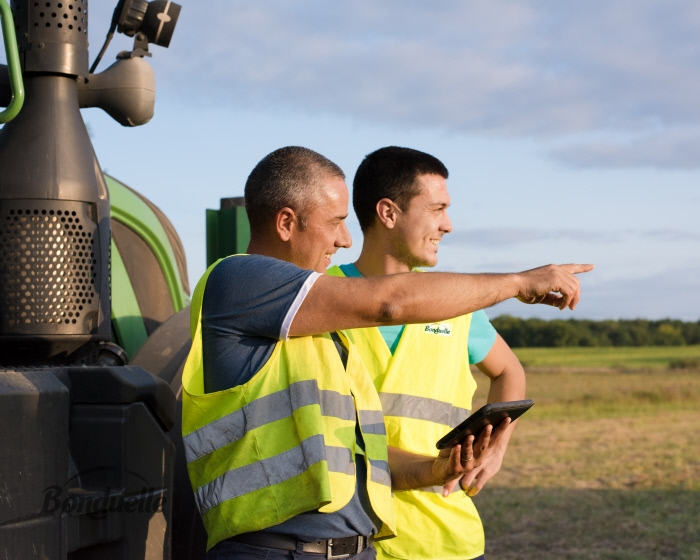 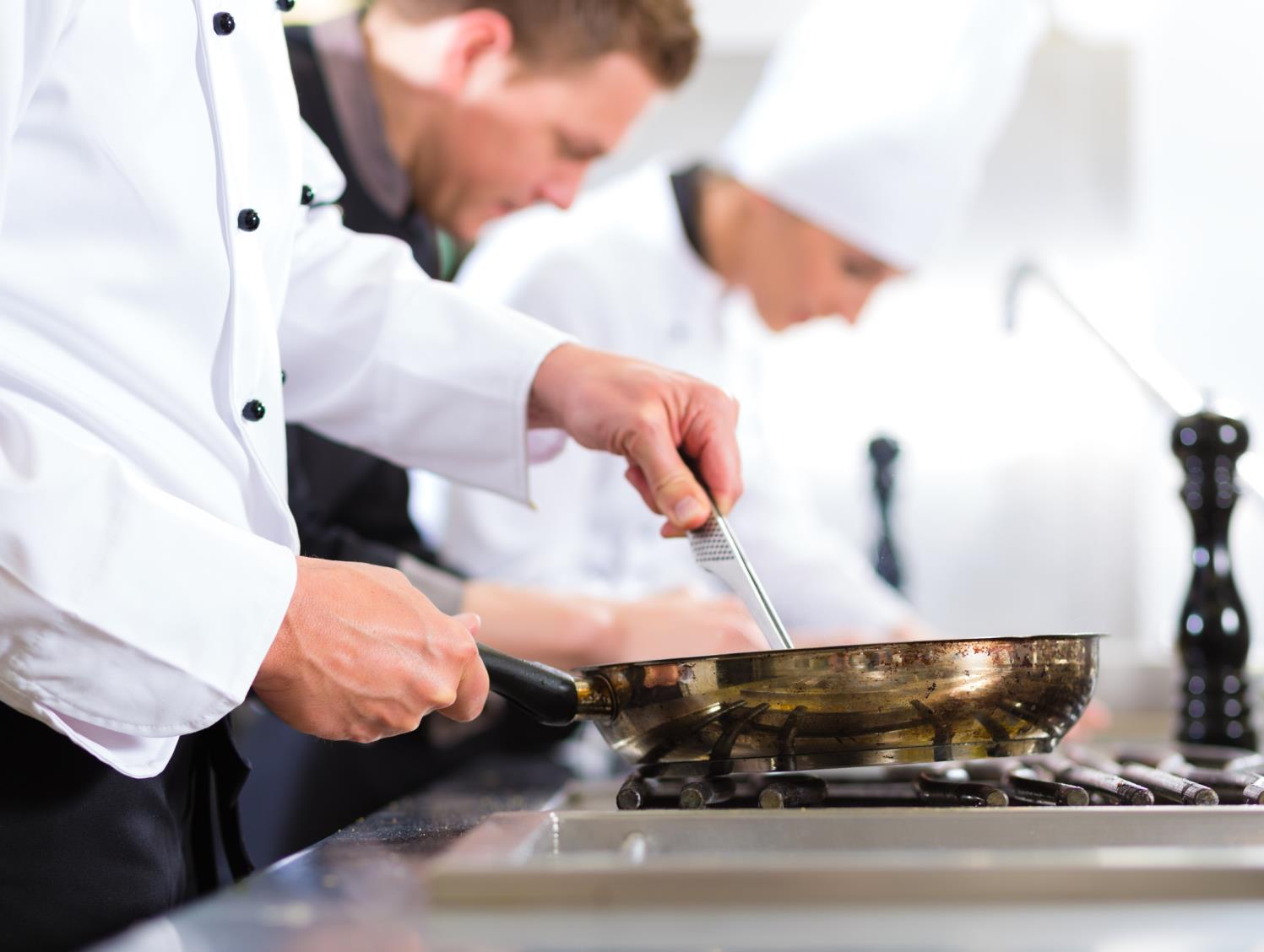 Engagements de marque BFS
bien cultiver
bien nourrir
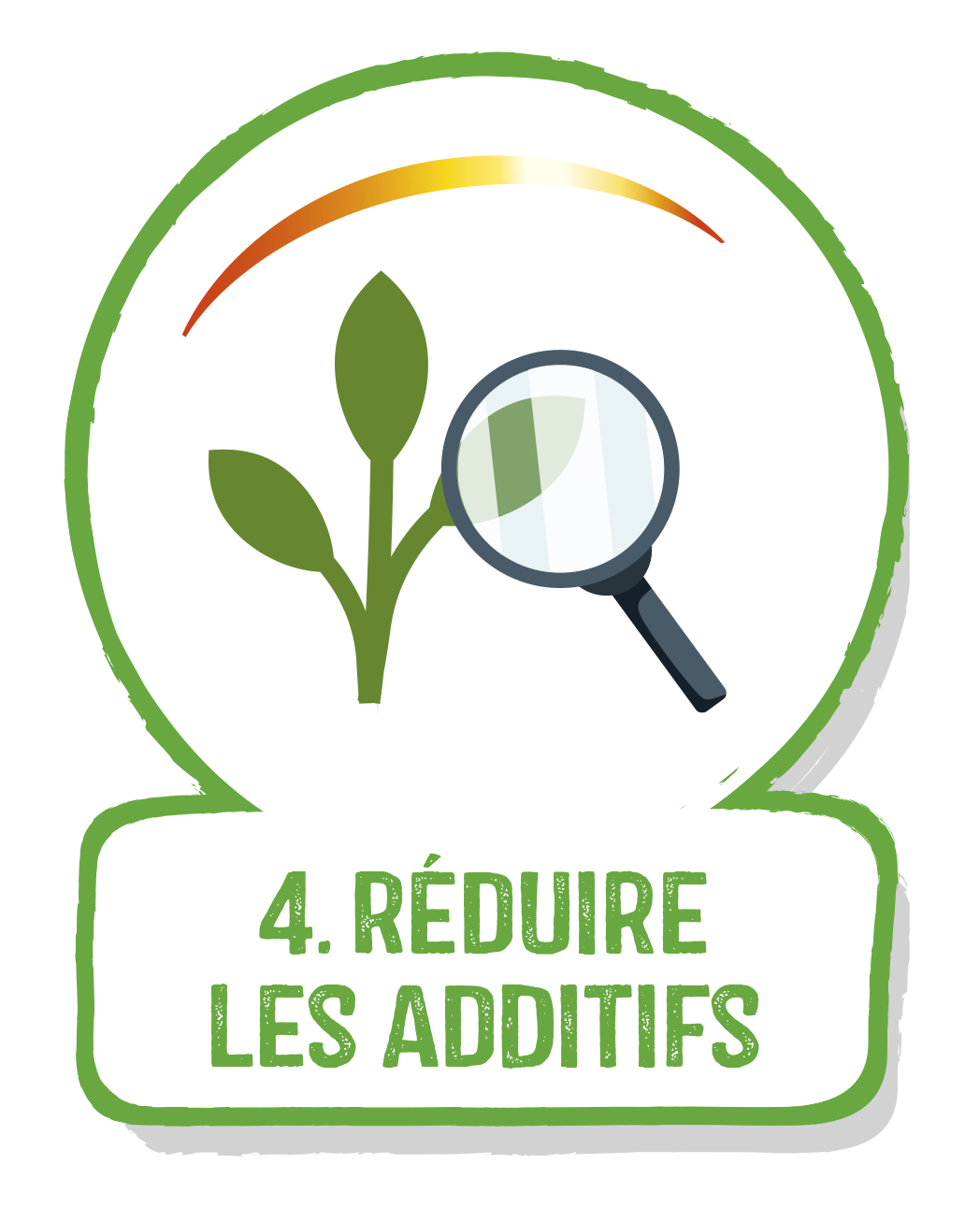 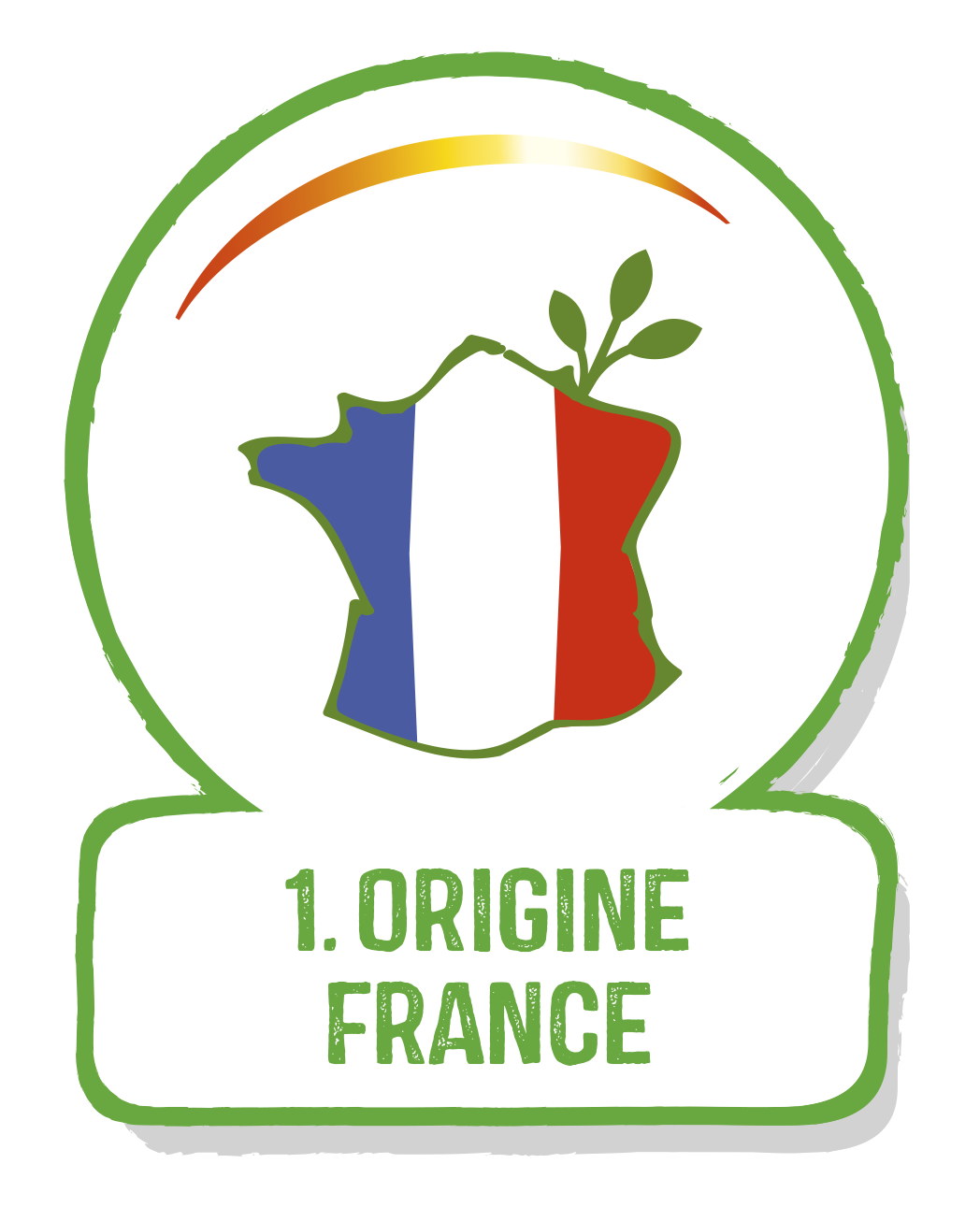 Nous nous engageons à réduire les additifs dans nos recettes
Nous favorisons l’origine France en respectant les saisons
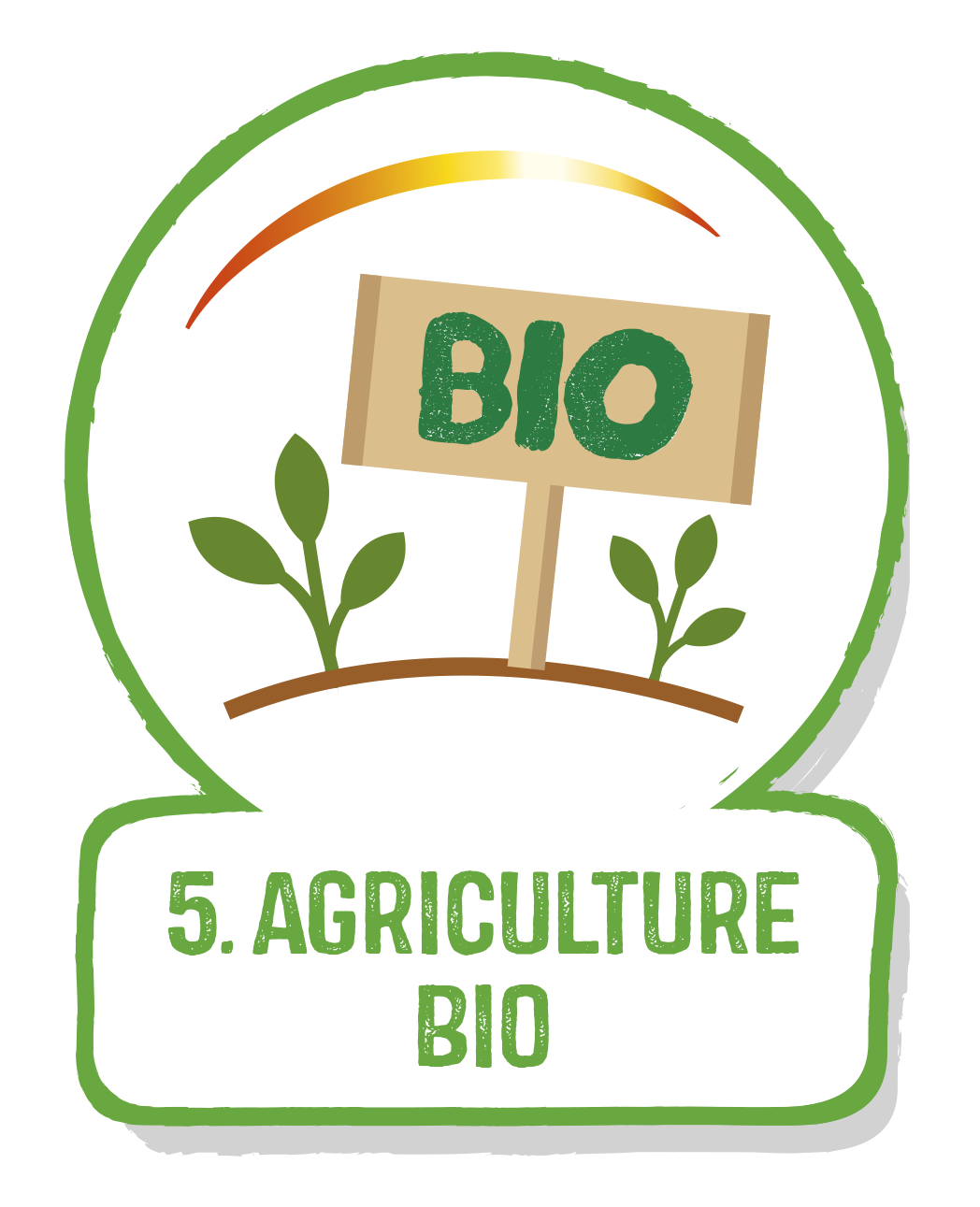 Nous proposons toujours plus de produits issus de l’agriculture biologique
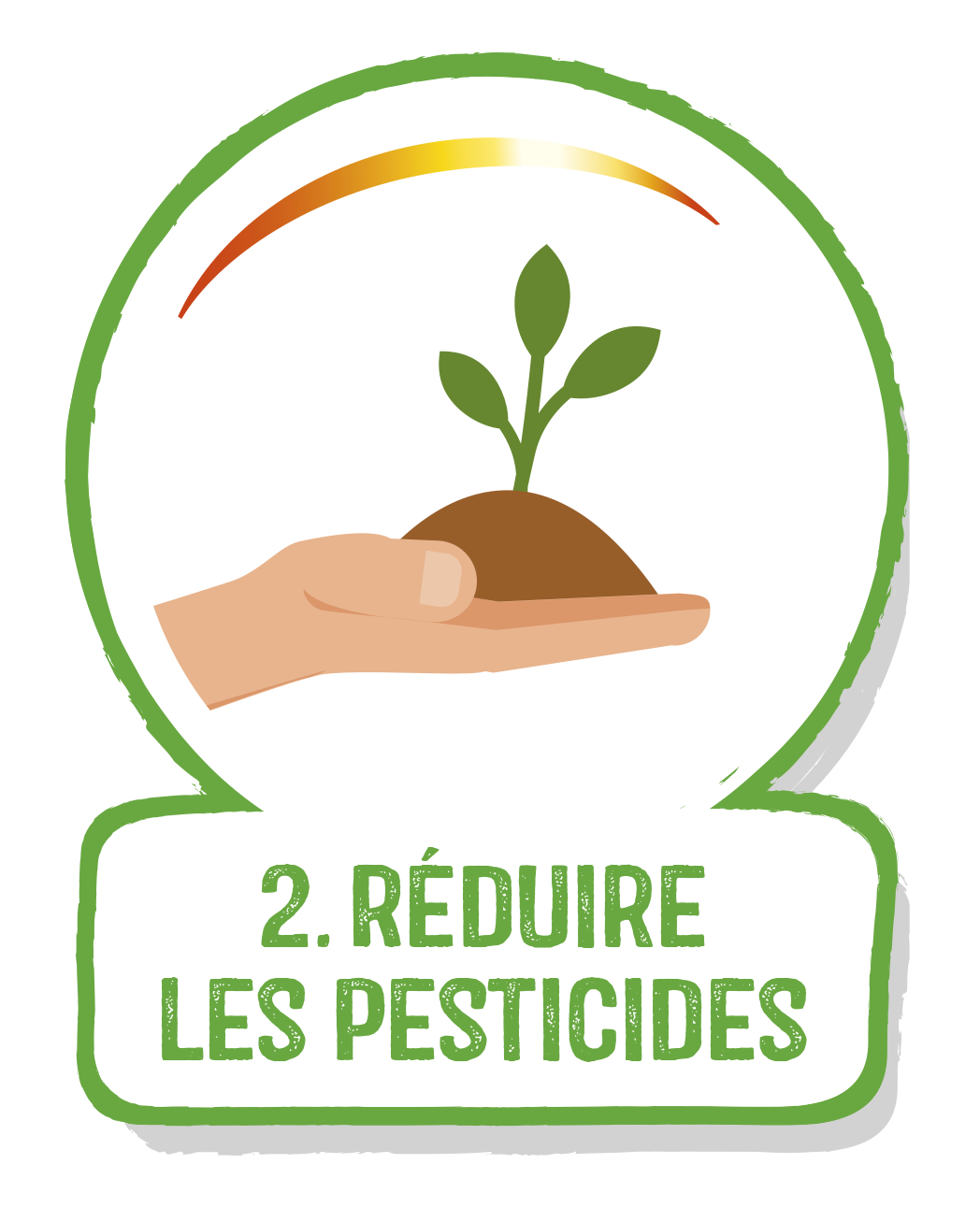 Nous encourageons la réduction des pesticides
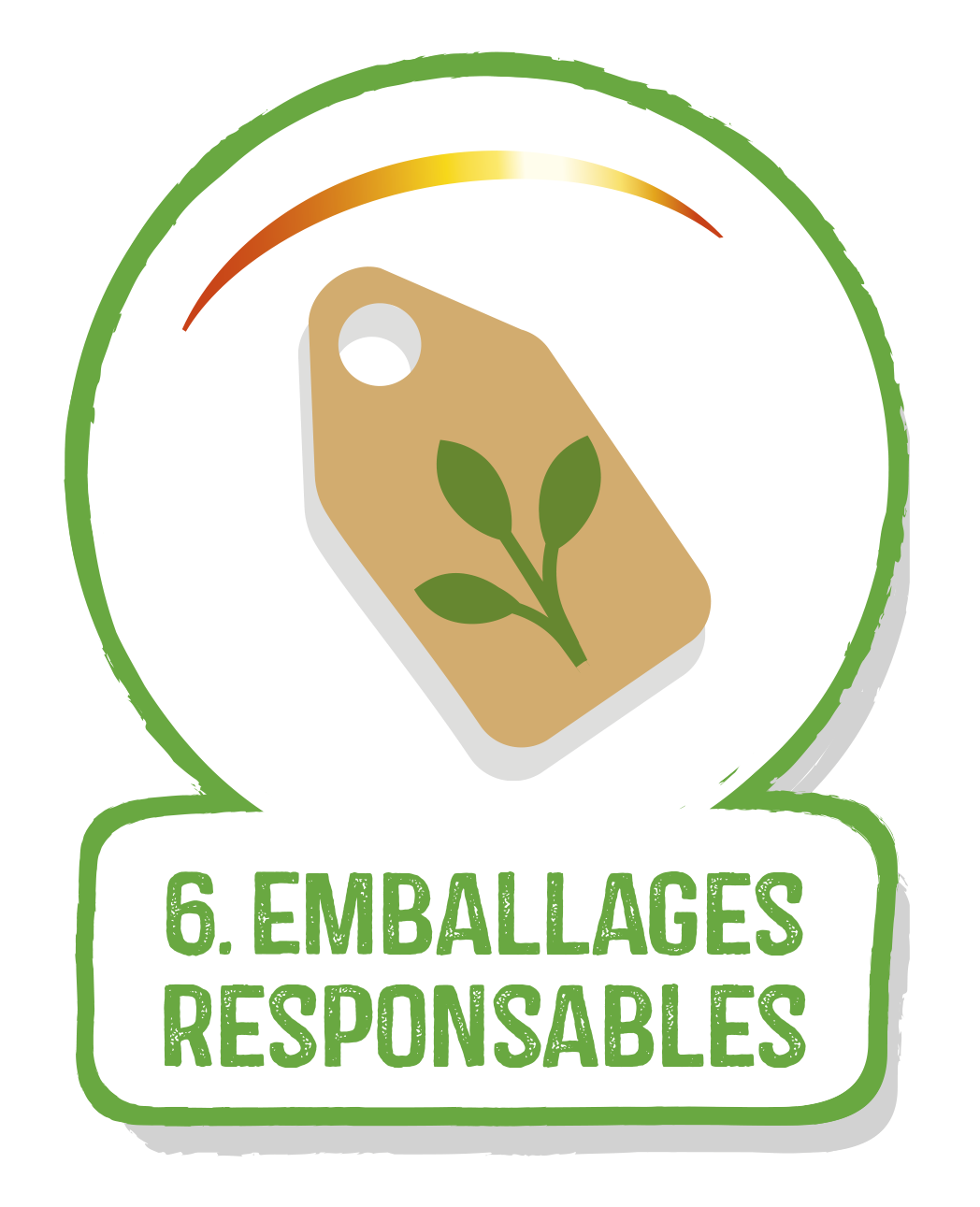 Nous nous engageons pour des emballages plus respectueux de la planète
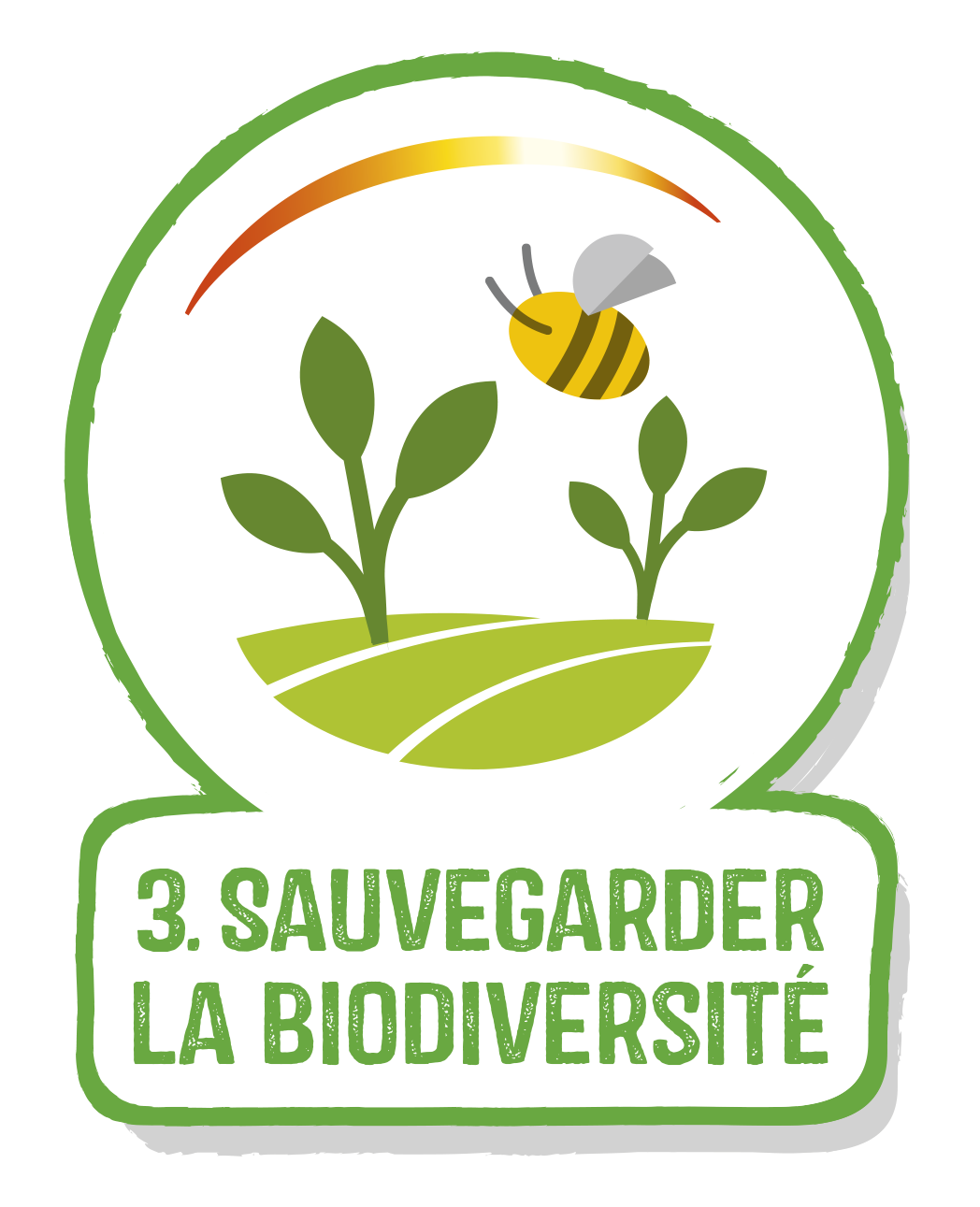 Nous aidons à la sauvegarde de la biodiversité  en préservant les insectes pollinisateurs
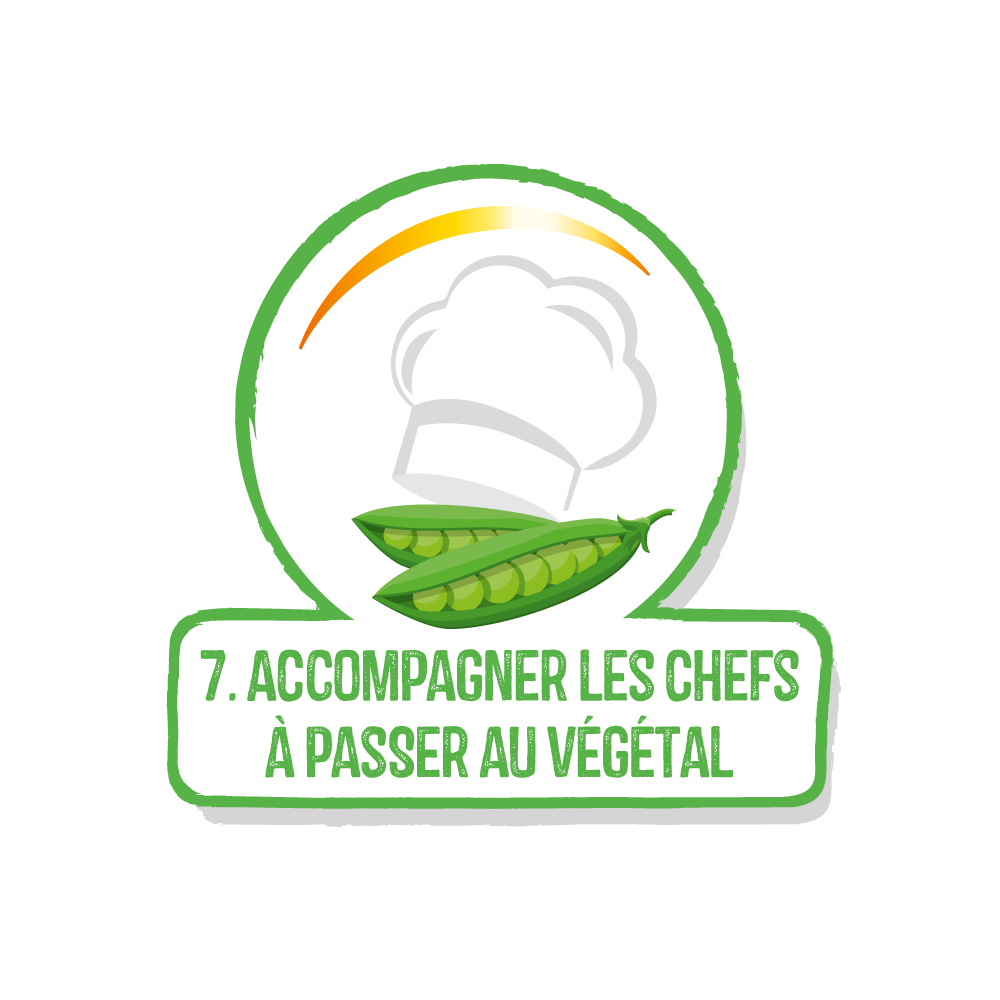 Nous accompagnons les chefs à passer au végétal